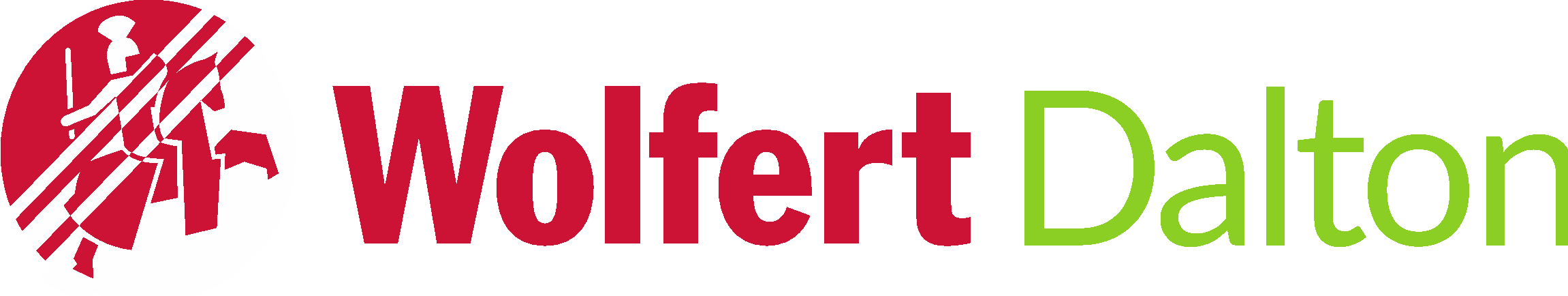 PTA-avond3 mavo / 4 havo / 5 vwohttps://www.wolfert.nl/dalton/schoolinfo/examens/


Kennismakingsavond 4VWO: lokaal 1.31
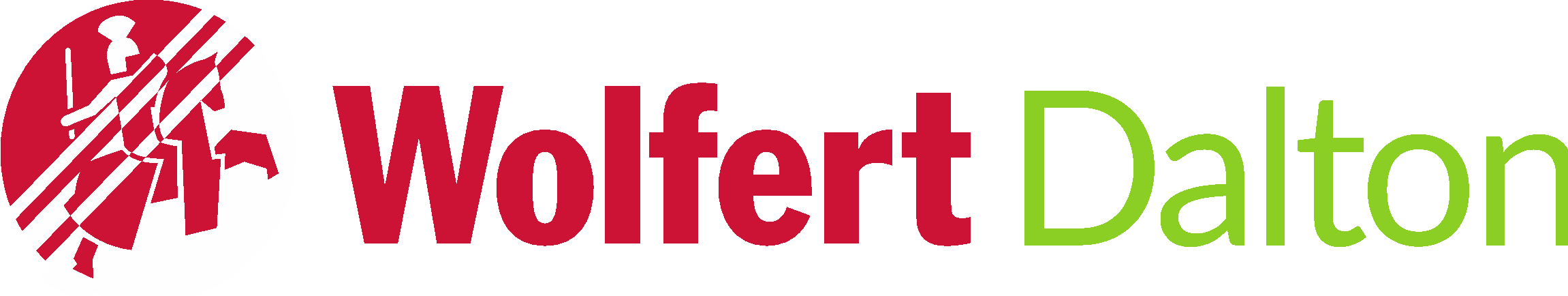 Even voorstellen…


Dhr. Porras Prado			Teamleider 4h, 4v en 5v
Mevr. Nichelmann			Teamleider 3m
Mevr. Burger-Kock			Examensecretaris 
Mevr. Vingerling			Decaan h/v
Mevr. Testa					Decaan m/h
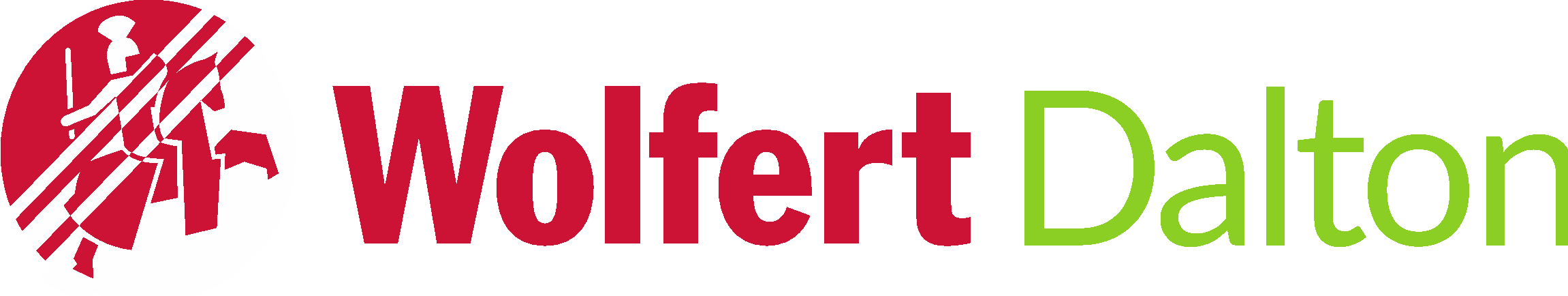 Coaches

Dhr. De Rijber							3Ma	lokaal 125
Mevr. Van der Goot						3Ma	lokaal 130
Dhr. Van Beek + Mevr. Boeijenga			3Mb	lokaal 209
Dhr. Van Doren (+ Dhr. Bhoelai)			4Ha		lokaal 222
Mevr. De Wit							4Hb		lokaal 227
Mevr. Flier								4Hc		lokaal 005
Dhr. Huisman							4Hb/c	lokaal 132
Dhr. Kassimi								5V		lokaal 127
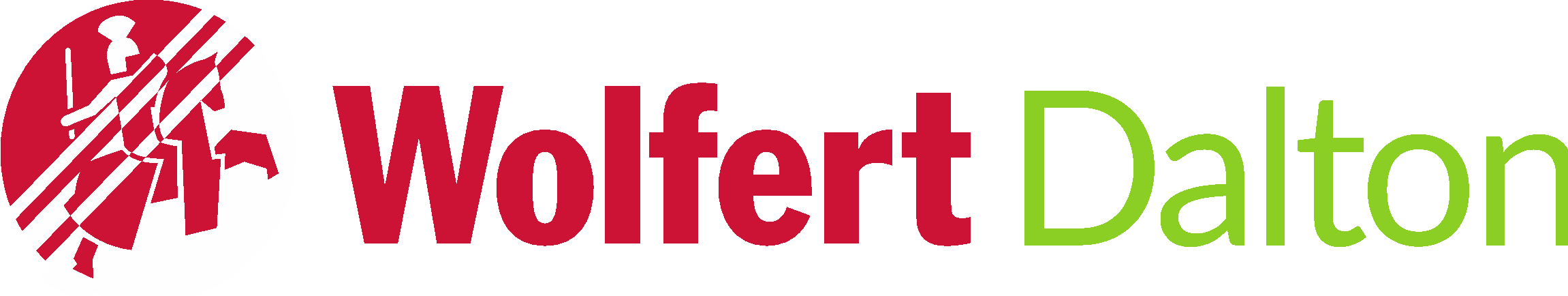 Programma:


Informatie over het
Voorexamenjaar
PTO/PTA
LOB

In gesprek met de coach
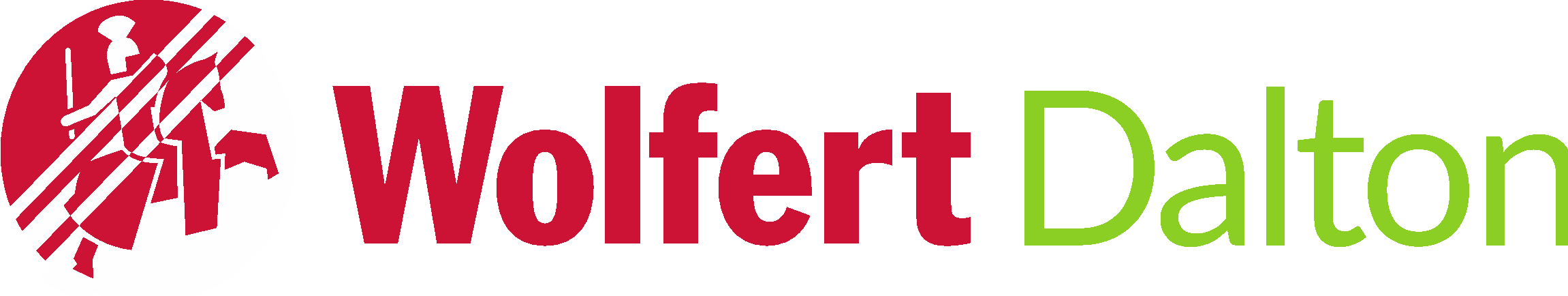 Voor- en eindexamenjaar

het examen bestaat uit SE & CE
SE = Schoolexamen
CE = Centraal Eindexamen

SE 50% + CE 50% = eindcijfer

PTA-cijfers dit jaar tellen mee voor het SE
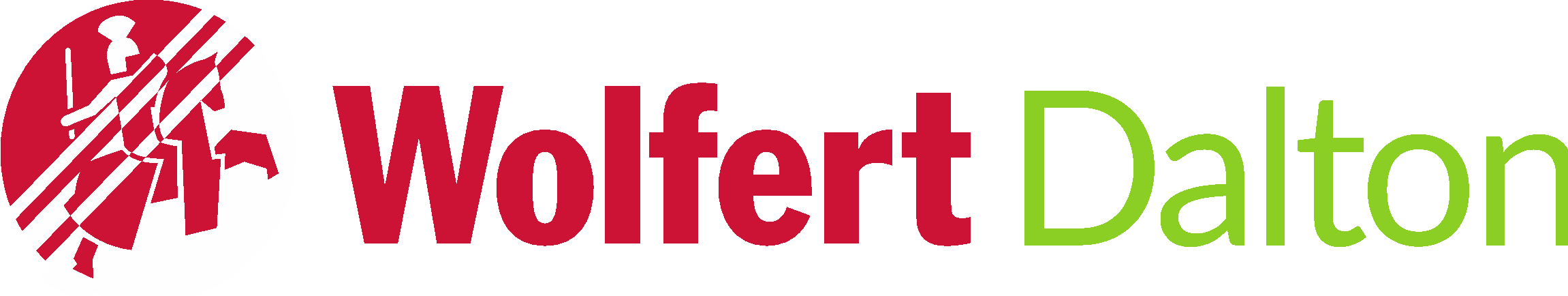 Opbouw voorexamenjaar3 periodes3 toetsweken2 herkansingen 
(één uit periode 1, één uit periode 2)

Afsluiten Maatschappijleer (mavo/havo), LOB en CKV
[Speaker Notes: herkansingen zijn niet op te sparen
maatschappijleer: mavo >6,5 is compensatiepunt, havo combinatiecijfer!]
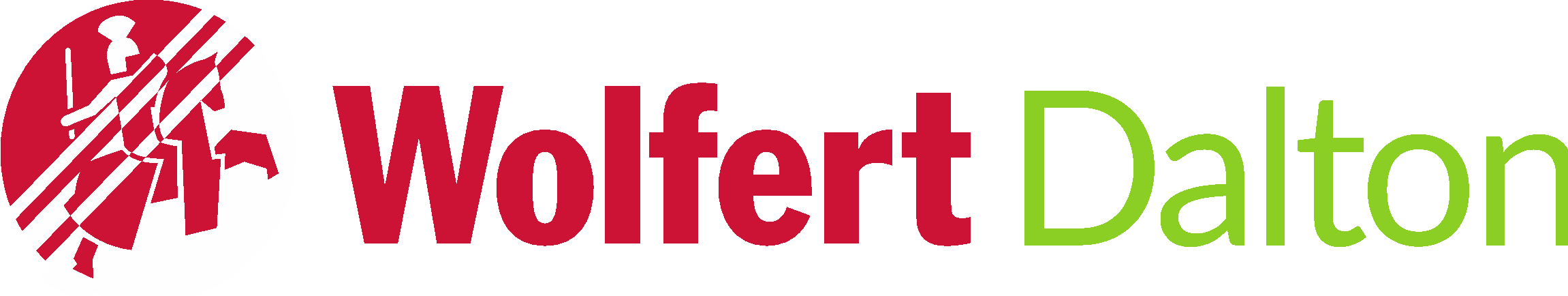 Informatie in het PTA

Het is een wettelijk document, met daarin:
Regels en afspraken omtrent examens
Overzicht PTA-cijfers
De weging van PTA-cijfers
De deadlines van opdrachten
   (handelingsdelen en po's)
Regels m.b.t. herkansen
Let op: PTO-deel heeft andere status!
[Speaker Notes: Plannen en organiseren
Bespaar tijd
PTA voorkomt strijd
bij wijzigingen meldingsplicht inspectie]
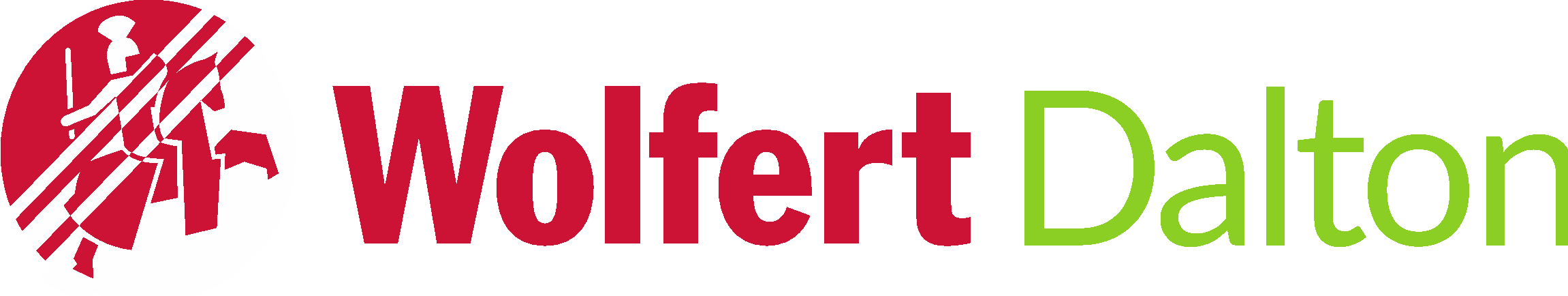 Schriftelijke/ mondelinge schoolexamens:
Tellen rechtstreeks mee voor het SE-cijfer
Weging in PTA zichtbaar
Herkansbaarheid staat per toets aangegeven
Benodigdheden staan per toets aangegeven
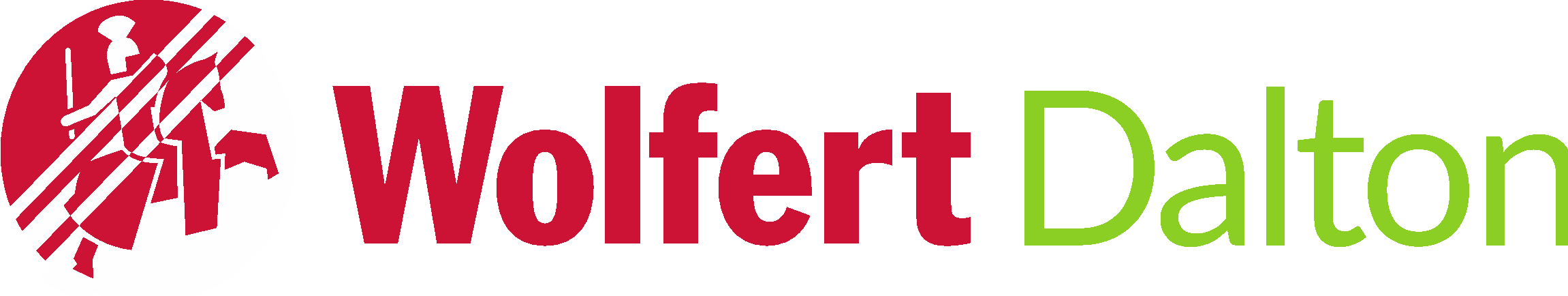 Praktische opdrachten (PO):
Tellen mee met PTA-cijfer tenzij anders aangegeven
Weging in PTA zichtbaar
Niet herkansbaar
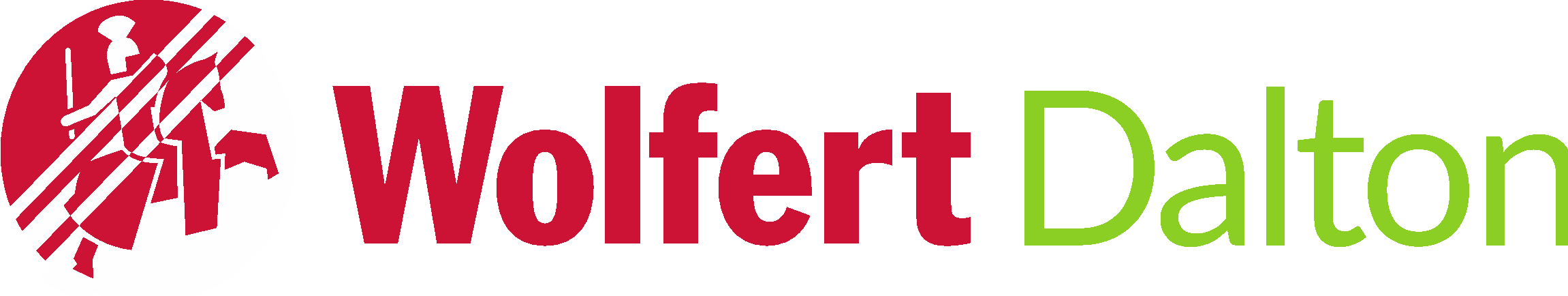 Handelingsdelen (HD):
Vereiste voor compleet examendossier
Moeten voldoende (v) of goed (g) zijn afgerond
Alle HD op tijd voldoende afgerond→ zo niet dan vervalt het recht op een herkansing SE
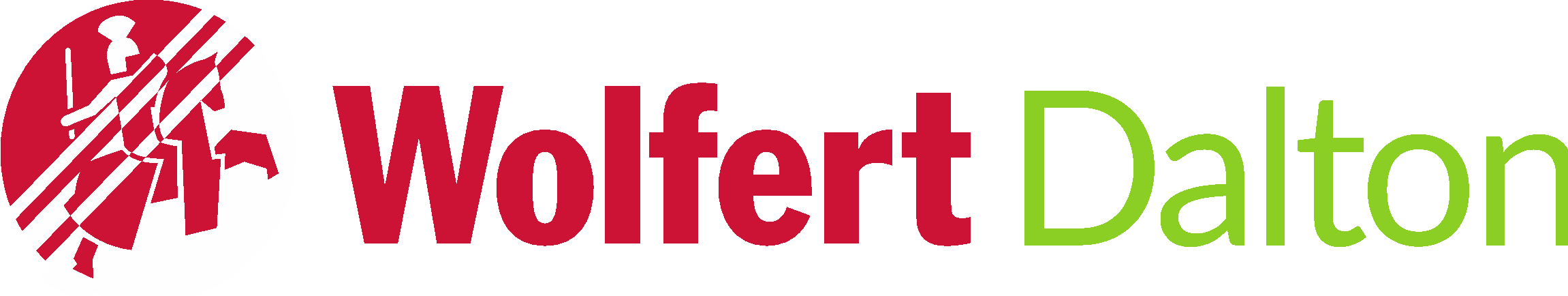 Belangrijk

Plan je werk zorgvuldig!

Besteed tussenuren/daltonuren nuttig

Oefen regelmatig oude examens
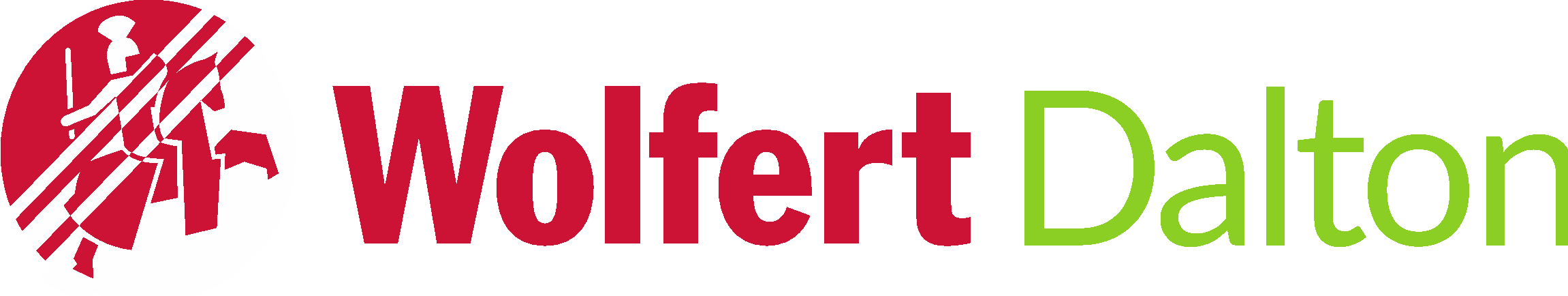 Combinatiecijfer: 
CKV/ MA / PWS
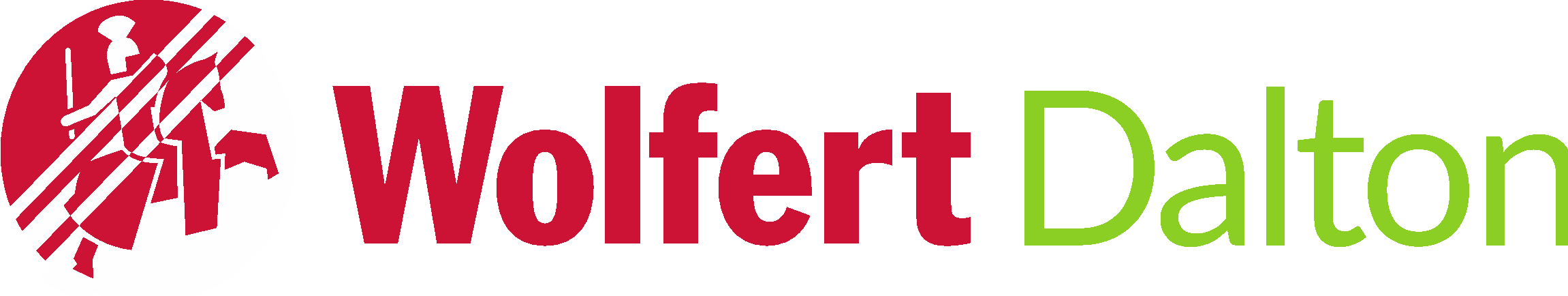 Belangrijke aandachtspunten:

Ziekte: 
telefonisch door ouders/ verzorgers melden voor aanvang
absentieverklaring inleveren bij TL
Te laat → tijd is kwijt
Veel te laat → niet meer starten*
na 30 min geen toegang en verplicht herkansing inzetten voor SE 
(Examenreglement BOOR)
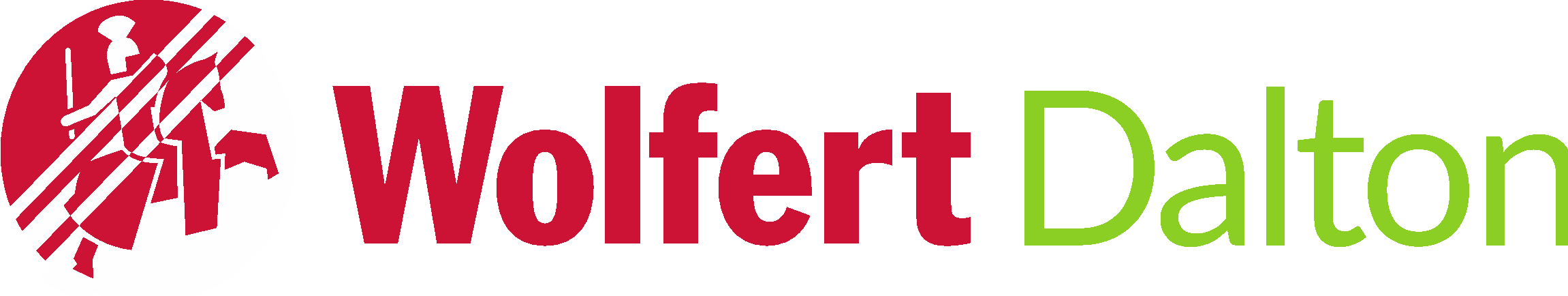 Belangrijke aandachtspunten:

Onregelmatigheden (horloge / telefoon…)
Hulpmiddelen
Geen wiskunde (mavo/havo) → Rekenen
[Speaker Notes: te laat: checken hoe veel te laat
dyslecten kunnen 2e MVT vervangen voor ander vak]
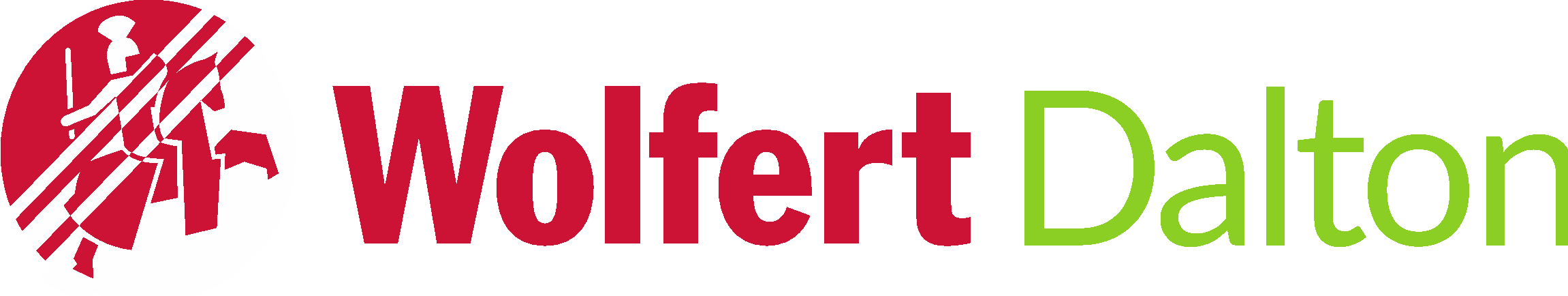 Belangrijke avonden
15 of 17 okt. 			Coachgesprekken 1 

28 jan. of 5 febr.	Docentenspreekavond  - DOL 

17 of 18 apr.			Coachgesprekken 2



Voor overige data zie de agenda op de website
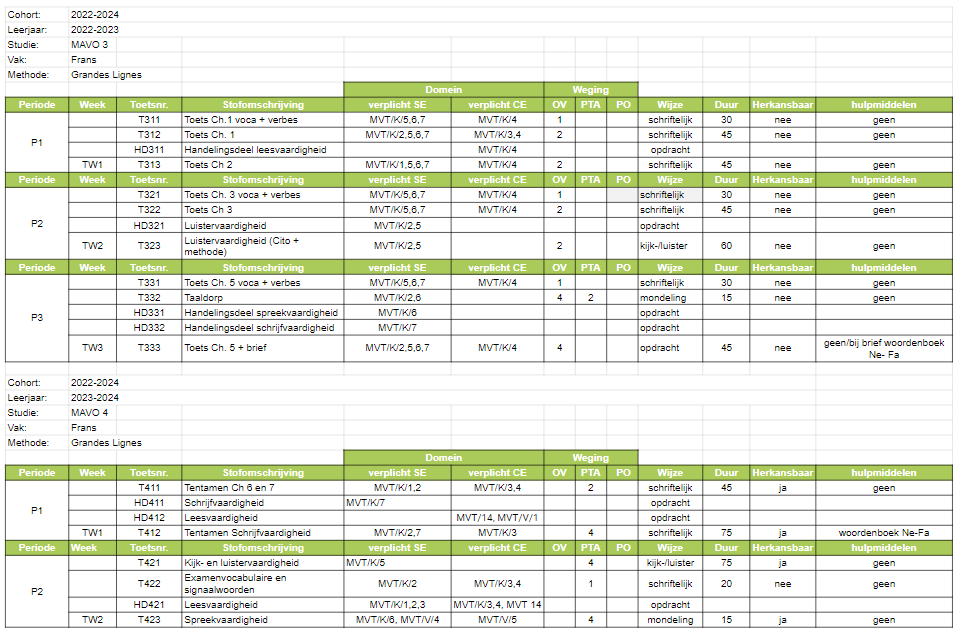 [Speaker Notes: 5V let op: je eindcijfers 5V zijn van belang voor numerus fixus studies!]
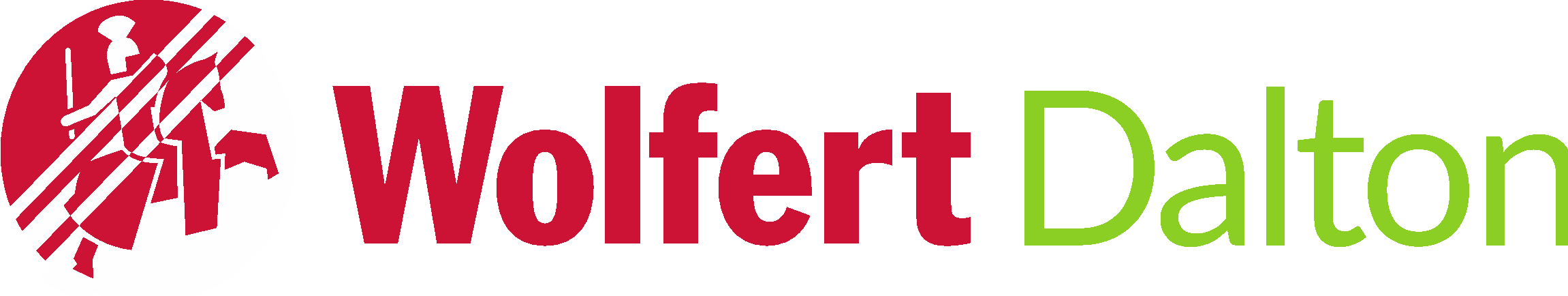 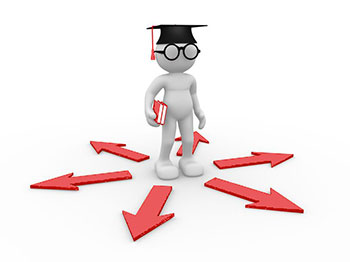 LOB
LoopbaanOriëntatie en Begeleiding – 3M
Oriëntatie op mogelijke vervolgopleiding
Oriëntatie op passende beroepen
Talenten/kwaliteiten
Presentatie mentorles
Vakkenpakketkeuze voor 4M (infoavond)
[Speaker Notes: opdrachten zelf doorwerken, preso mentorles, pakketkeuze avond komt er meer info]
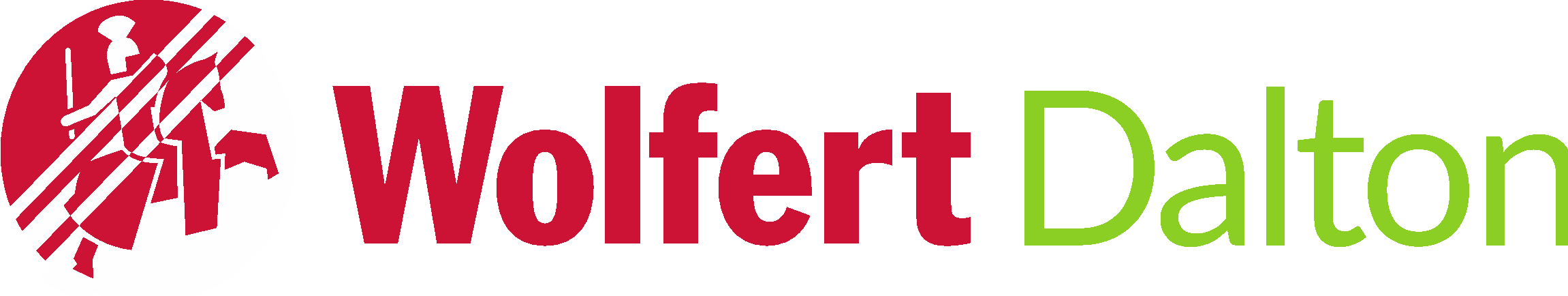 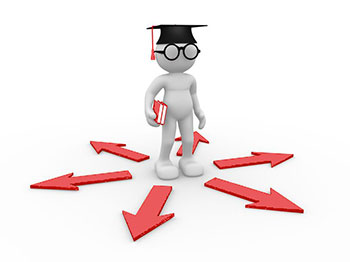 LOB
LoopbaanOriëntatie en Begeleiding – 4H/5V
LOB-dossier

5V: studiekeuzeworkshops van de EUR

Open dagen/Proefstuderen
handige site: www.studiekeuze123.nl!
[Speaker Notes: lob dossier is ter voorbereiding op studiekeuze: 2x open dag/proefstuderen (HSRotterdam alleen laatste van het jaar) : opgave via Google Form dat binnenkort online komt, mag alleen als er geen toetsen preso's etc zijn tijdens lesdag. als open dag in weekend is dan liever in weekend. - in gesprek met ouders, elevator pitch / EUR workshops in januari, eerste deel op school tweede deel op EUR zelf. handig als je al een studie daar op het oog hebt maar niet verplicht]
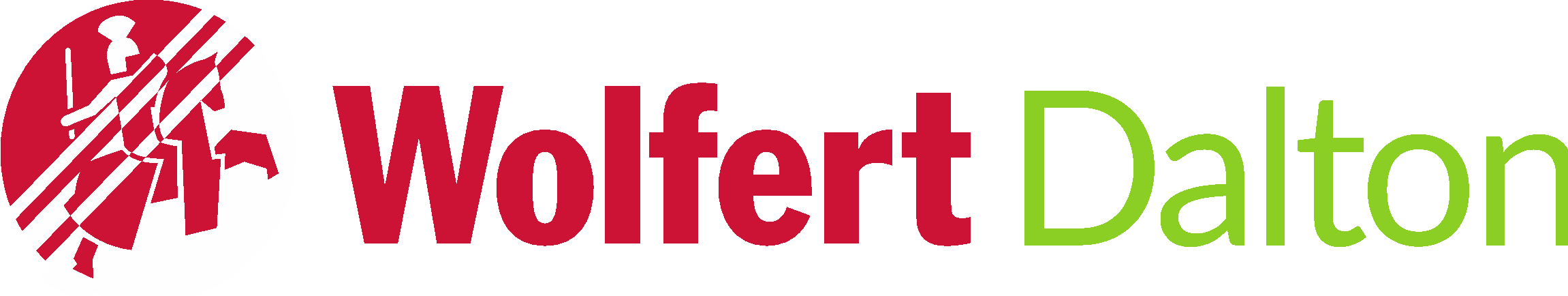 Kortom: 
het PTA is je naslagwerk, bewaar het goed!

Let op: volgend jaar weer een PTA-avond, het is belangrijk dat je komt!
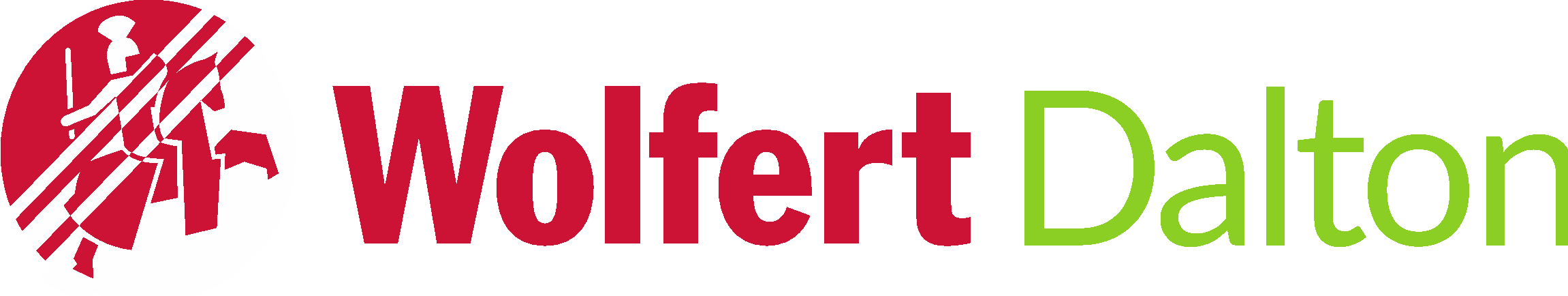 Vragen?
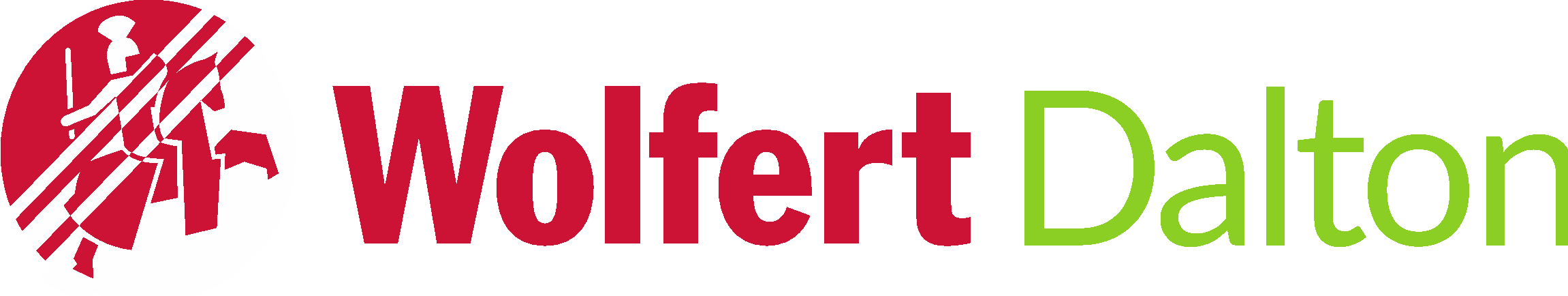 Coaches

Dhr. De Rijber							3Ma	lokaal 125
Mevr. Van der Goot						3Ma	lokaal 130
Dhr. Van Beek + Mevr. Boeijenga			3Mb	lokaal 209
Dhr. Van Doren (+ Dhr. Bhoelai)			4Ha		lokaal 222
Mevr. De Wit							4Hb		lokaal 227
Mevr. Flier								4Hc		lokaal 005
Dhr. Huisman							4Hb/c	lokaal 132
Dhr. Kassimi								5V		lokaal 127